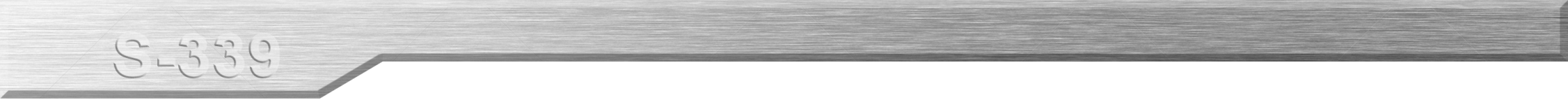 DIVISION/GROUP SUPERVISOR
Unit 5Interaction
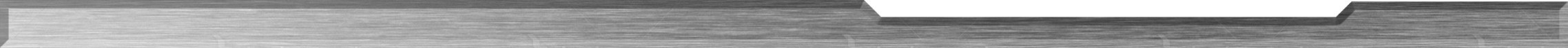 Unit 2 – Interactions
Slide 5-1
Unit 5 Objective
Discuss the interactions with the command and general staff and other ICS functional areas that are required to perform the DIVS’s job.
An important task of the DIVS is interaction with:
Other positions within the operations section
Other sections in the incident organization
The command staff
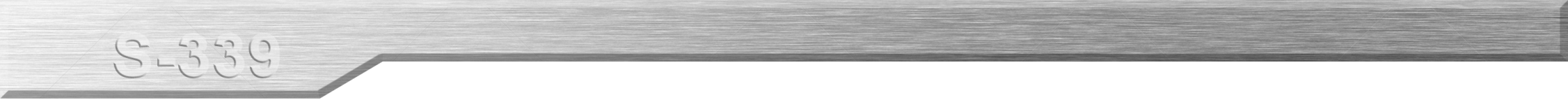 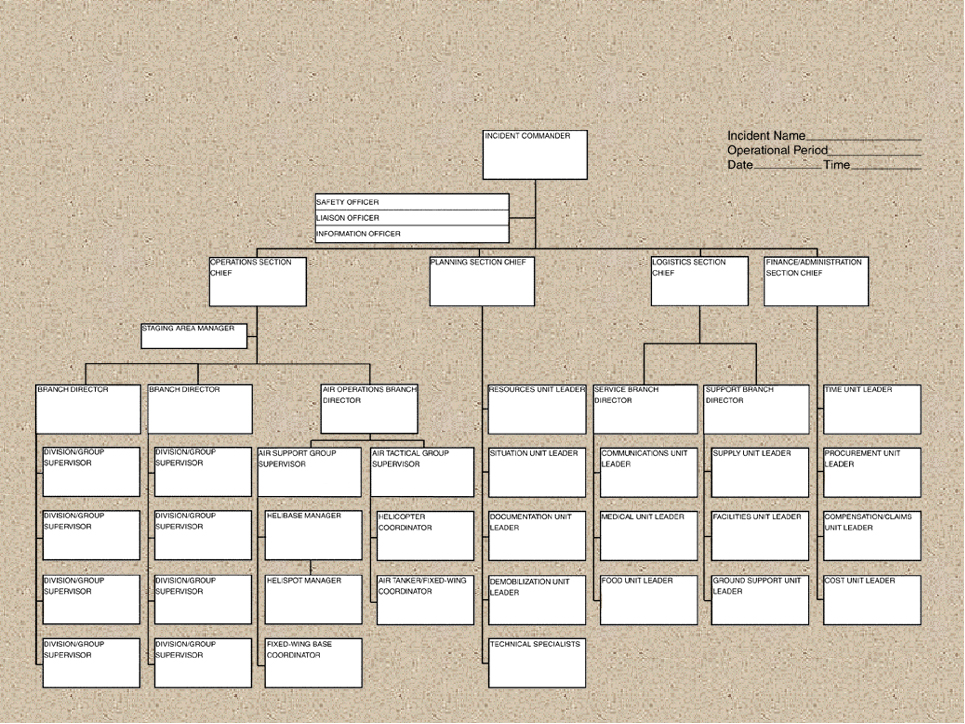 DIVISION/GROUP SUPERVISOR
Panel Introductions
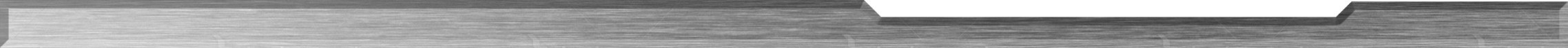 Unit 2 – Interactions
Slide 5-4
Review Unit 5 Objective
Discuss the interactions with the command and general staff and other ICS functional areas that are required to perform the Division/Group Supervisor’s job.